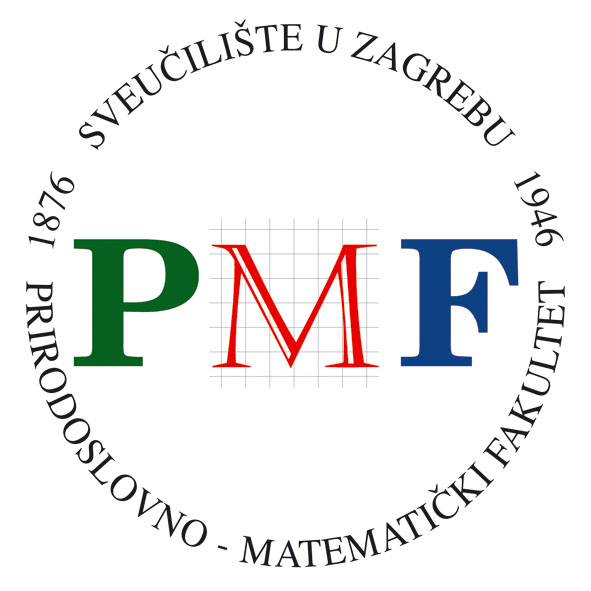 B-tagging
ili identifikacija b-jetova na LHC-u koristeći neuronske mreže
Luka Klinčić
Mentori: doc.dr.sc. Nikola Poljak i Marko Jerčić
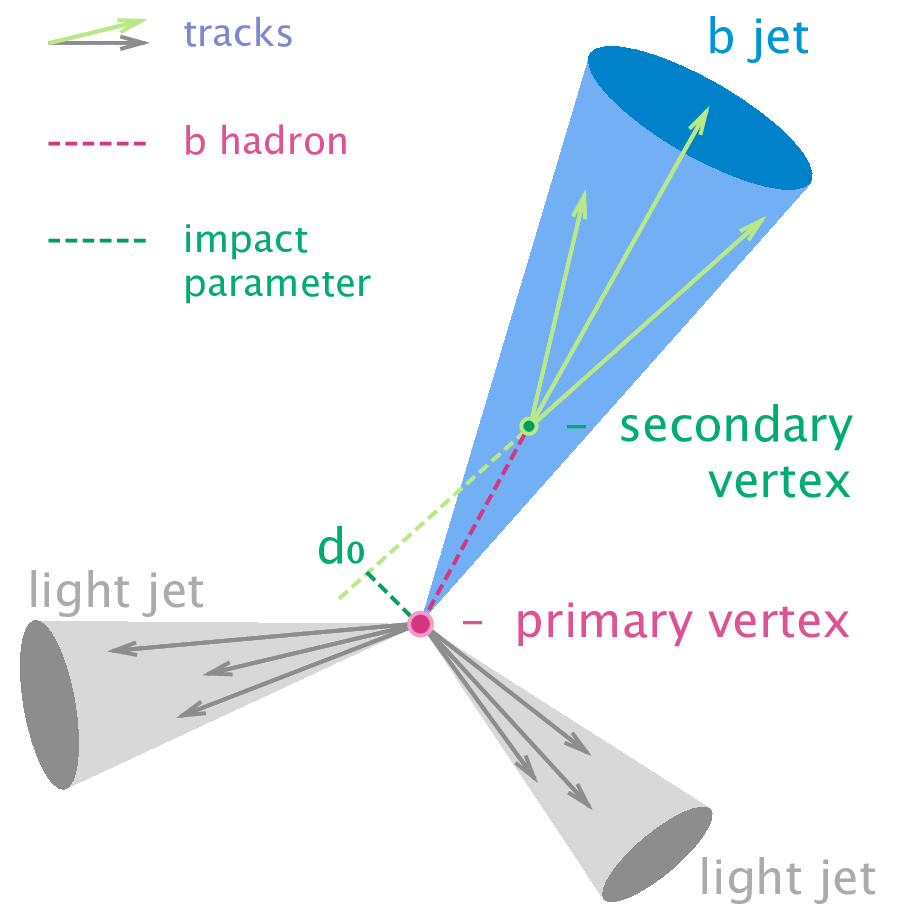 B-jetovi
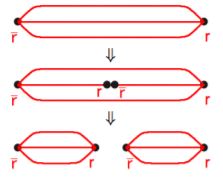 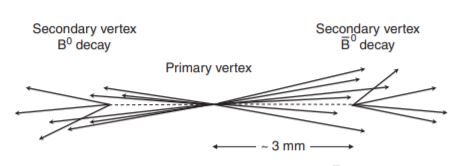 Parametri mlaza
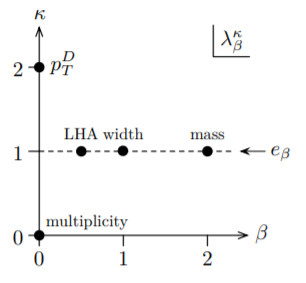 Cilj?
Neuronske mreže
Strojno učenje
podaci i uzorci umjesto seta naredbi
„prilagodba na krivulju”
učenje  procjena parametara
optimizacija
Neuronske mreže
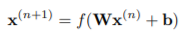 inspirirano sinapsama među živčanim stanicama
svaki neuron  funkcija više varijabli
parametri mreže = težinski faktori i pristranosti
ulazni, skriveni i izlazni slojevi
Neuronske mreže
vrednovanje = usporedba izlaza mreže s oznakama podataka
optimizacija = minimizacija funkcije gubitka
podnaučenost vs prenaučenost
unakrsna provjera
regularizacija
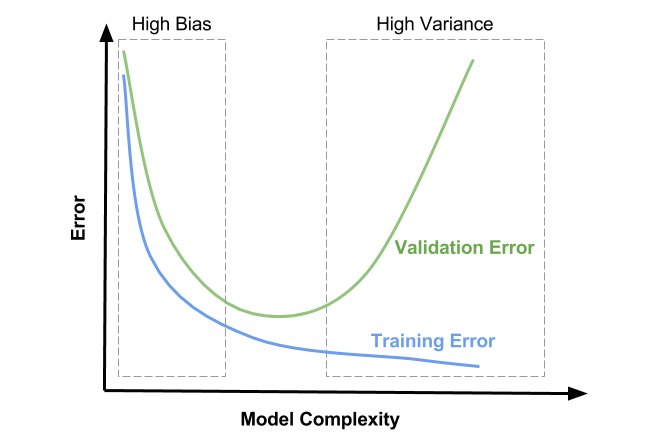 Metoda
učitavanje podataka	
razumijevanje i analiza podataka
izgradnja mreže
optimizacija parametara
Podaci
5478 umjetno generiranih primjera s PYTHIA-e
50-50 oznake
skup 9 značajki (generalized angularities)
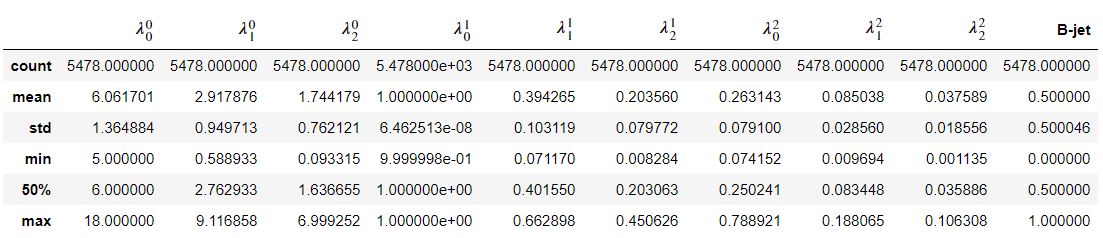 grafički prikaz distribucije parova značajki
odabir bitnih značajki
sprječavanje multikolinearnosti
koeficijent korelacije
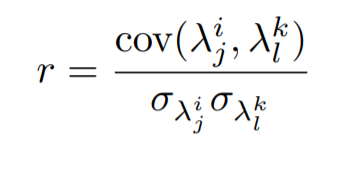 Arhitektura mreže
Input: 9
Dropout: 0.2
2 skrivena sloja s aktivacijom ‘relu’
izlazni sloj sa sigmoidalnom aktivacijom

gubitak unakrsne entropije
optimizacija ‘adam’
train/test = 20/80
Hidden_1: 30
Dropout: 0.5
Hidden_2: 10
Dropout: 0.5
Output: 2
Rezultat
s obzirom na veličinu skupa – duboka mreža nepotrebna
metrika – preciznost

 koje značajke najviše doprinose?
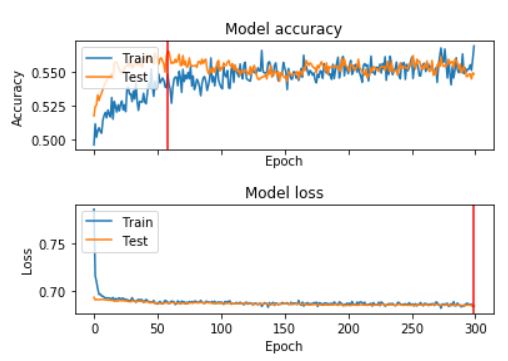 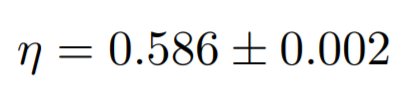 Rezultat
doprinos značajki – metoda izostavljanja značajke
redom pritežemo značajke na nulu te mjerimo efikasnost mreže
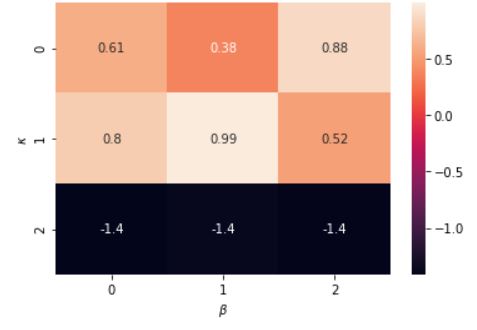 Zaključak